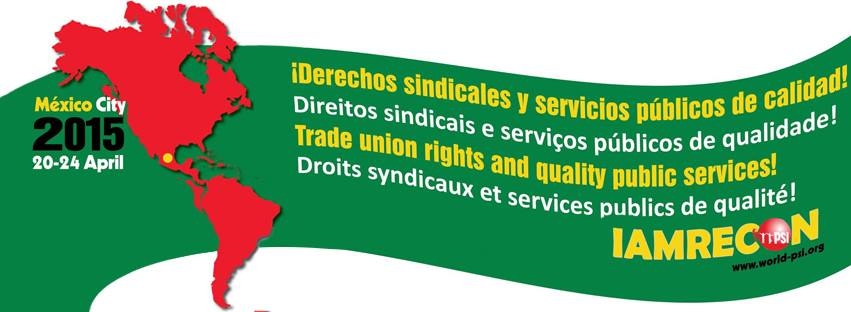 Coletivo LGBTI

03 Eixos Tematicos 

Direitos Civis;

Direitos Sindicais;

Direitos Trabalhistas;
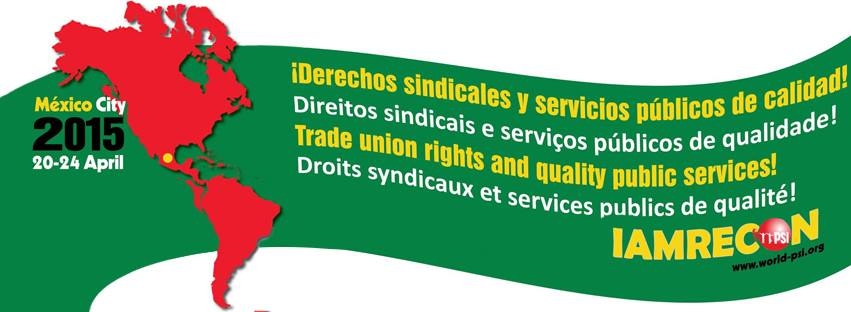 1.    Direitos Civis

1.1. Campanha para descriminalização da homossexualidade em Países do Caribe. Solidariedade, Visita, envio de cartas aos governos;

1.2.  Campanha para a criminalização da homofobia em todos os países da América;
 
1.3. Campanha denunciando a homofobia institucionalizada no Congresso Brasileiro esclarecendo e convocando a sociedade  para colocar um basta;
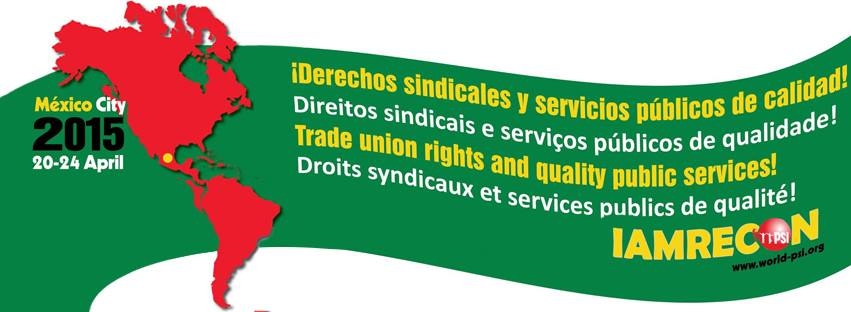 2.    Direitos Sindicais

2.1.  Consolidação do Comitê Regional LGBTI com a incorporação das Sub regiões do Caribe, EUA e Canadá;

2.2. Campanha de sensibilização para as direções das entidades filiadas na ISP nas Américas sobre a temática LGBT;

2.3. Empoderamento dos LGBTI nas entidades de base, incentivando a criação de secretarias, coordenações, para a temática LGBTI;
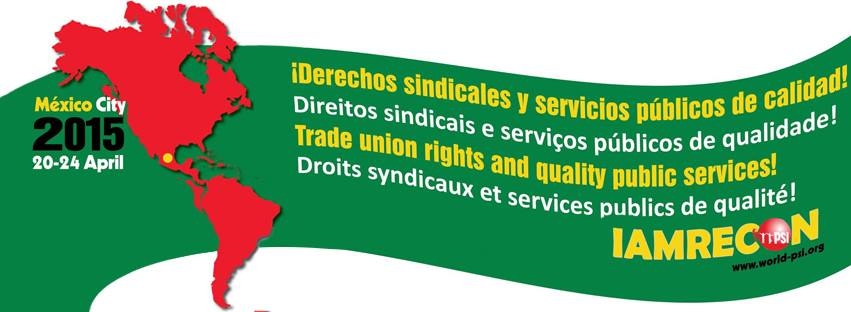 2.    Direitos Sindicais (cont.)

2.4. Garantir espaço de representação LGBTI na estrutura da 
        ISP;
2.5. Que a temática LGBTI seja pautada em todos os debates 
        transversais;
2.6. Promover e incentivar a criação dos Comitês Sub 
       regionais e Regionais nas demais regiões da ISP;
2.7. Reativar a parceria com a IE para a temática LGBTI com a
        produção de material e uma campanha que paute a 
        temática nas escolas de Ensino Básico;
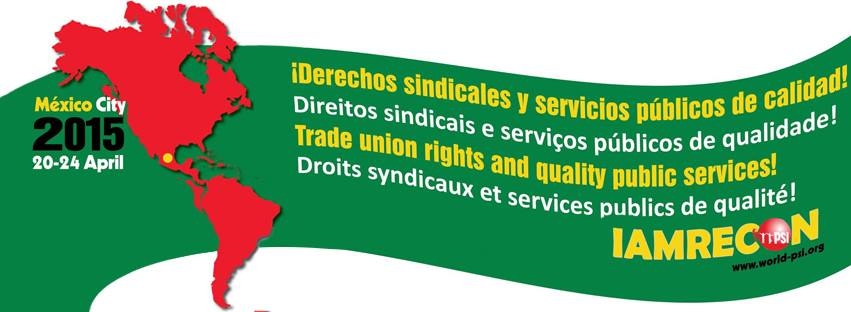 3.    Direitos Trabalhistas

3.1.  Fazer um levantamento das cláusulas que podem ser
         incluídas nos acordos coletivos; 

3.2. Buscar modelos em afiliadas que já incluem cláusulas 
        específicas para LGBTI nas suas reivindicações;

3.3. Adaptar e ampliar cartilha de direitos trabalhistas 
        produzida pelo o Comitê LGBT Brasileiro para a Região
        Inter-Americana;
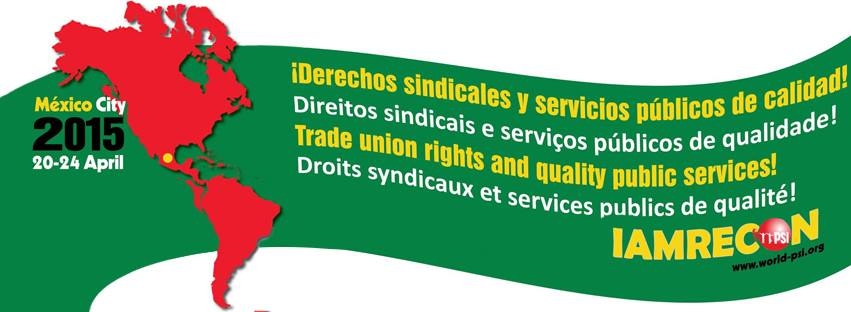 3.    Direitos Trabalhistas (cont)

3.4. Utilizar como modelo a cartilha Promoção dos Direitos
        Humanos de Pessoas LGBT no Mundo do Trabalho da 
        UNAIDS / OIT;

3.5. Fazer uma campanha em toda a região para a aplicação
        e regulamentação da Recomendação 200 da OIT que
        versa sobre os direitos trabalhistas das pessoas 
         vivendo com HIV e/ou AIDS.